Energy Transformation
Potential/ Kinetic Energy
Speed
10
10
10
20
20
20
30
30
30
40
40
40
50
50
50
Energy Transformation Questions
Energy Transformation question for 10 points
What is an energy transformation?
10 point answer
Energy changes from one form of energy to another form of energy.
Category 1
10
Category 1 question for 20 points
What law explain how energy can not be created nor destroyed, it can only change forms?
20 point answer
The law of conservation of Energy
Category 1
20
Category 1 question for 30 points
Explain the energy transformation that happens when a flashlight is turned on.
30 point answer
CHEMICAL ENERGY TO ELECTRICAL ENERGY TO LIGHT & HEAT ENERGY
Category 1
30
Category 1 question for 40 points
What part of the energy transformation in a flashlight would be considered as thermal energy? Explain How.
40 point answer
Heat energy produced by the light bulb
Category 1
40
Category 1 question for 50 points
Explain / draw the energy transformation that takes place when a battery operated fan is turned on.
50 point answer
Chemical energy to electrical energy to kinetic energy
Category 1
50
Potential / Kinetic Energy questions follow
Category 2 question for 10 points
Explain what kinetic energy is.
10 point answer
Energy in motion
Category 2
10
Category 2 question for 20 points
Explain what potential energy is.
20 point answer
Energy due to position  / stored energy
Category 2
20
Category 2 question for 30 points
If a person pulls a ball back to throw it, are they building potential or kinetic energy? Explain
30 point answer
Potential Energy / kinetic energy is being transferred into potential energy
Category 2
30
Category 2 question for 40 points
At what point in a roller coaster would you have the most potential energy but the least kinetic energy? Explain why.
40 point answer
At the top of the tallest hill / built up potential as climbed up the hill, used kinetic energy to make the climb, the kinetic energy transferred to potential energy.
Category 2
40
Category 2 question for 50 points
If you threw a ball up into the air at what point in the ach/curve of it going up and back down would you have the most potential and the most kinetic energy? Draw to explain.
50 point answer
Most Potential at highest point in curve. Arch
Most kinetic at the end point in the down ward curve of the arch/curve
Category 2
50
Speed questions follow
Category 3 question for 10 points
What does the equation Distance / Time (distance divided by time) solve for?
10 point answer
Speed / Speed = Distance / Time
Category 3
10
Category 3 question for 20 points
A car went 140 miles in 5 hours. What was the average speed of the car? Show your work (triangle)
20 point answer
140 miles / 5 hours  = 28 m/hr
Category 3
20
Category 3 question for 30 points
A boy stepped up the start line and ran 100 meters in 20 seconds. Where was his point of reference?
30 point answer
The starting line
Category 3
30
Category 3 question for 40 points
A car is traveling to the mall at 55m/hr.  It has to stop for a red light for 1 minute and then it continues on at 55m/hr.  Explain why her overall average speed would be less then 55m/hr.
40 point answer
The total distance the car traveled was less then the total time it took the car to get to the mall.
Category 3
40
Category 3 question for 50 points
When looking at a distance/time graph you notice that the line is curving up.  What does this tell us about the movement of the car’s speed?
50 point answer
The speed is gradually increasing
Category 3
50
Explain 2 ways you will prepare for the district test.  If you say study then explain how you will study.
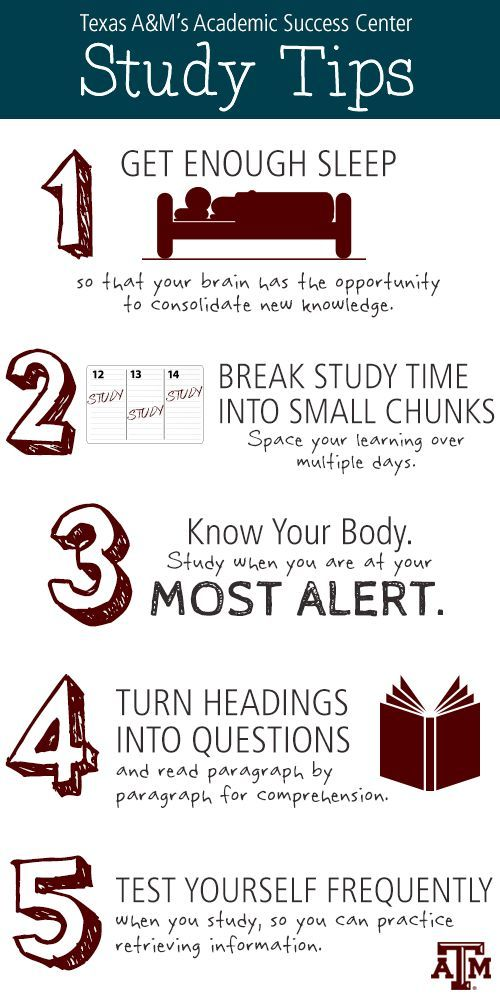